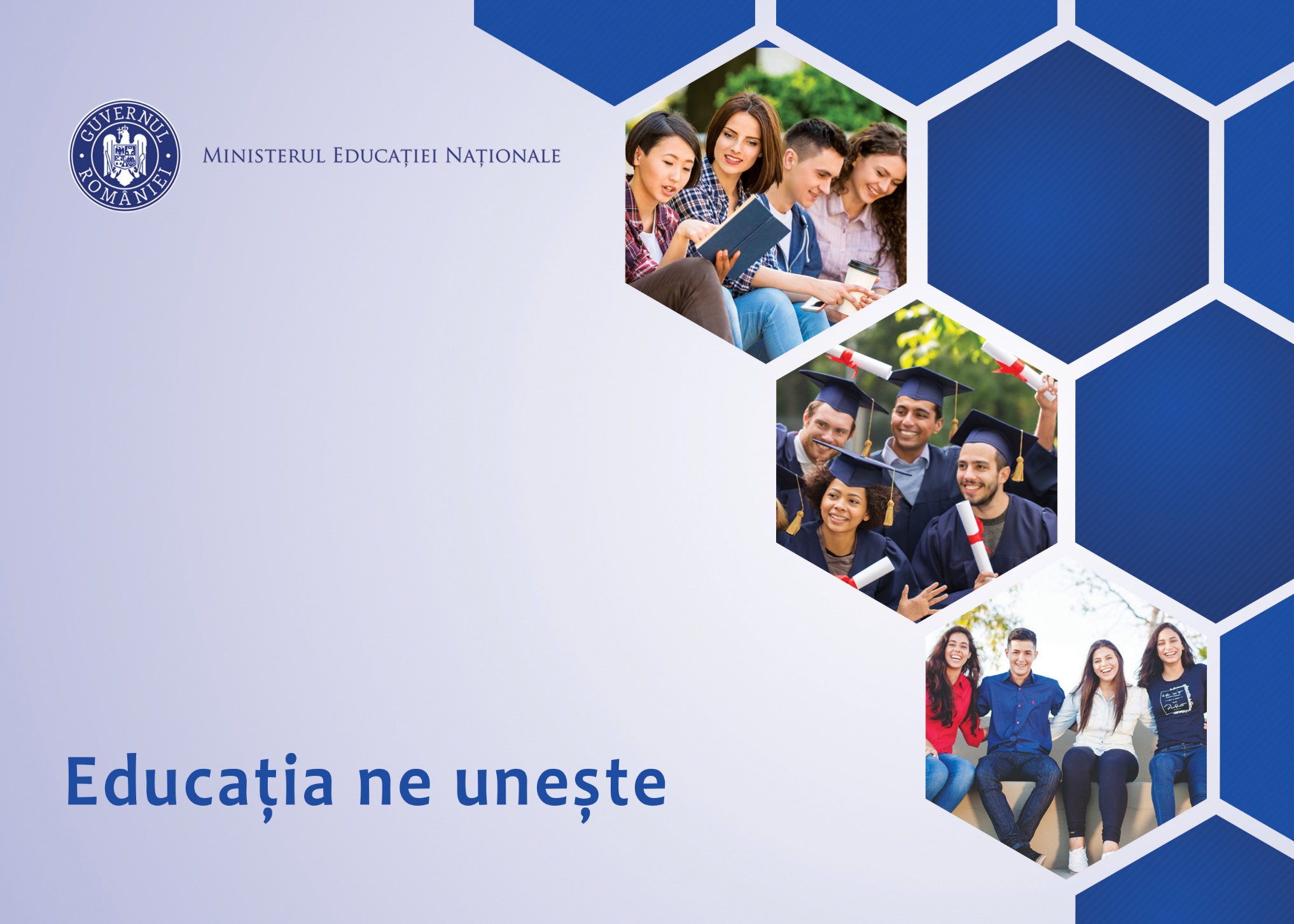 Propunere dezbateri la nivelul sistemului de învățământ
ISJ prelucrează cu toți inspectorii documentul de viziune sistemică Educația ne unește
ISJ prelucrează cu toți directorii documentul 
Inspectorii de specialitate organizează cu profesorii de specialitate una sau mai multe dezbateri 
Pentru fiecare dezbatere se colectează si transmit concluziile si recomandările pe baza baza unui șablon furnizat de MEN,  într-un document ce va avea caracter public
Propunere dezbateri publice la nivel local
Directorii organizează la nivelul fiecărei școli cel puțin o dezbatere internă a documentului din perspectiva locală (inclusiv cu participarea CA și a sindicatelor)
Școala organizează la nivelul comunității locale cel puțin o prezentare și dezbatere a documentului pe baza unui șablon furnizat de MEN
implică toți actorii interesați si menționați în viziune (elevi, părinți, agenți economici, ONG-uri, grupuri de interes din comunitate)
colectează si transmite concluziile si recomandările într-un document ce va avea caracter public
Activități de promovare a viziunii
De la toate evenimentele se vor publica fotografii în rețele sociale cu hashtagul #EducatiaNeUneste
Inspectorii și directorii vor participa la evenimente organizate de parteneri de dialog social pentru a explica viziunea
Este încurajată participarea la emisiuni radio-tv din teritoriu pentru a dezbate viziunea
Este încurajată publicarea de articole de presa și interviuri despre beneficiile viziunii
Calendar
Pana la 19 aprilie – programul evenimentelor trimis la MEN
Pana la 7 iunie toate evenimentele derulate și raportate
Programe de studii liceale și de formare profesională
Evaluarea Națională
Evaluarea nivelului funcțional al competențelor-cheie
An suplimentar
Clasele VII - IX – Profesori + Consilier Carieră
Vârsta 
6-15
ani
Evaluarea nivelului elementar al competențelor
Clasele IV - VI – Profesori pentru învățământ primar + Profesori
Educația de Bază / Școala Generală
Evaluarea cognitivă și socio – emoțională
Clasele I - III – Profesori pentru învățământ primar
EDUCAȚIE TIMPURIE
Vârsta 
3-6
ani
Formare continuă
Studii post-doctorale
Studii doctorale
Formare profesională continuă
Masterat
Formare profesională continuă
Studii Universitare 
Științe și Științe Aplicate
Studii Universitare
Socio-Umaniste
Studii Universitare Vocaționale
Studii postliceale
Certificat de competențe profesionale 
Lb. Română
Lb. Străină
Probă Practică
Bac T - Competențe profesionale  
Lb. Română
Lb. Străină
Științe
Bac A2
Lb. Română
Lb. Străină
Istorie
Filozofie/Logică/Sociologie 
Probă de creativitate, cunoștințe, abilități, aptitudini și atitudini
Bac V
Lb. Română
Lb. Străină
Probă specifică
Probă de creativitate, cunoștințe, abilități, aptitudini și atitudini
Bac A1
Lb. Română
Lb. Străină
Matematică
Fizică/Chimie/ Biologie 
Probă de creativitate, cunoștințe, abilități, aptitudini și atitudini
Studii Liceale Nivel 4 (4 ani)
Studii profesionale Nivel 3 (3 ani)
Programe de formare profesională
Programe de studii liceale vocaționale
(4 ani)
Programe de studii liceale de științe
(4 ani)
Programe de studii 
liceale socio-umaniste
(4 ani)
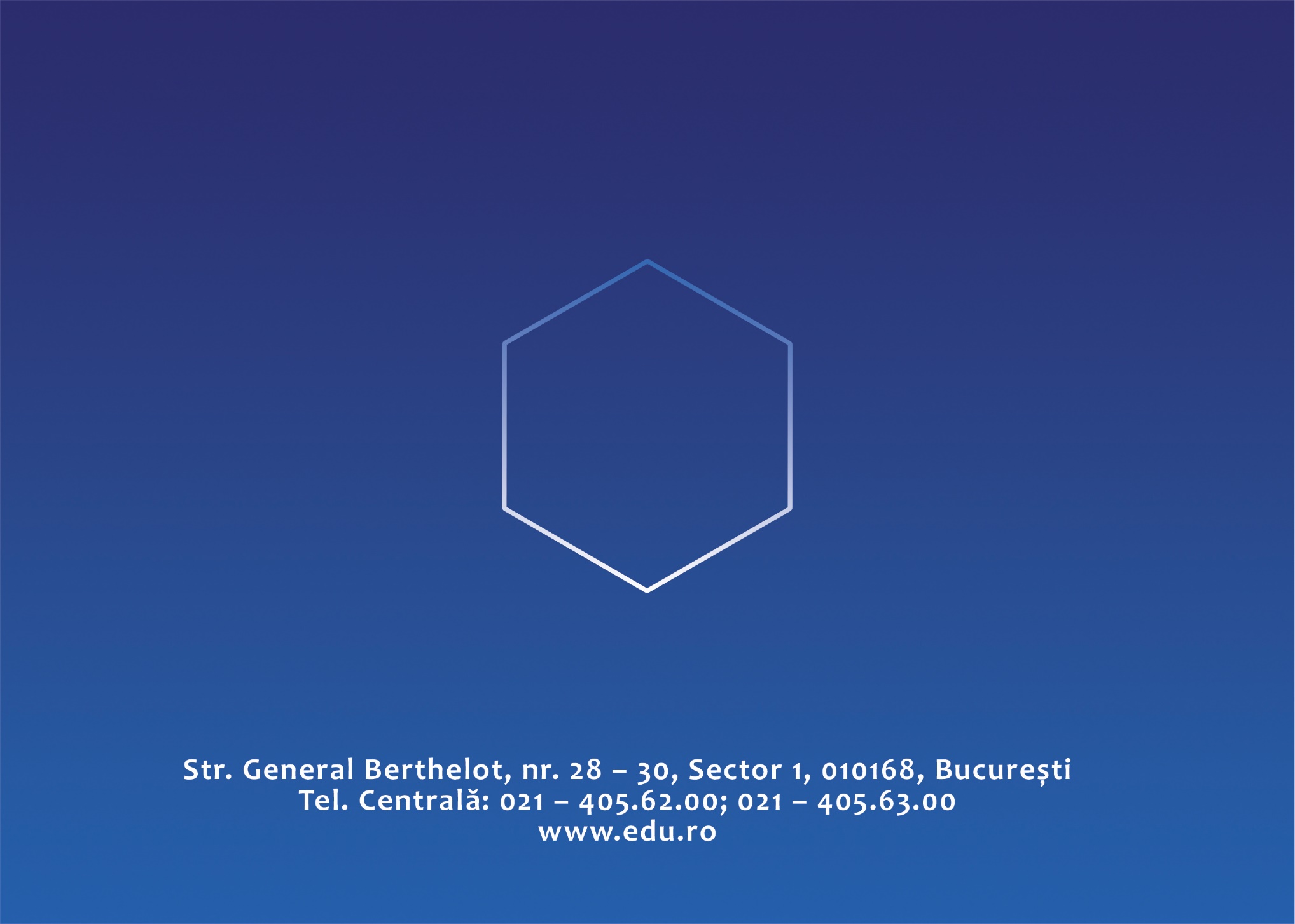 Vă mulțumesc pentru atenție!